Fig. 2 Regional variation of cortical thickness in FTD compared to controls. The colour-coding for P-values is on a ...
Brain, Volume 130, Issue 4, April 2007, Pages 1159–1166, https://doi.org/10.1093/brain/awm016
The content of this slide may be subject to copyright: please see the slide notes for details.
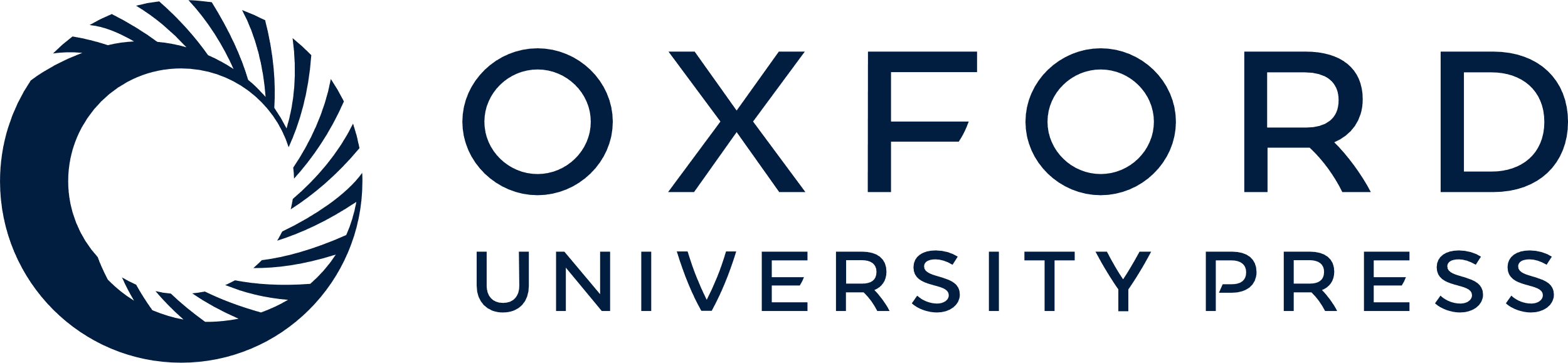 [Speaker Notes: Fig. 2 Regional variation of cortical thickness in FTD compared to controls. The colour-coding for P-values is on a logarithmic scale of 1–5. Warmer colours (positive values) represent cortical thinning; cooler colours (negative values) represent cortical thickening.


Unless provided in the caption above, the following copyright applies to the content of this slide: © The Author (2007). Published by Oxford University Press on behalf of the Guarantors of Brain. All rights reserved. For Permissions, please email: journals.permissions@oxfordjournals.org]